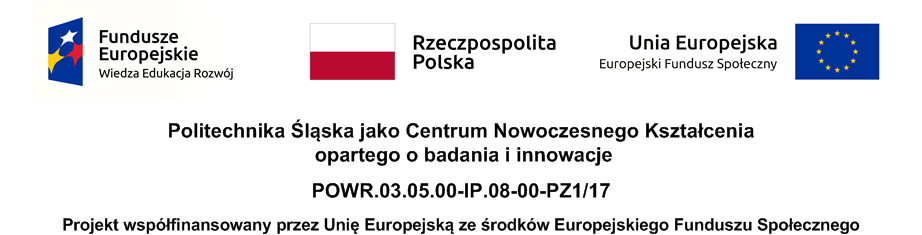 Computer Programming


Faculty of Automatic Control, Electronics, and Computer Science, Informatics, 1st cycle of higher education
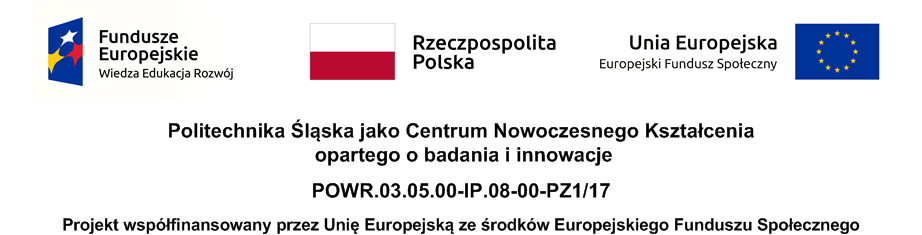 Lecture: STL library




Roman Starosolski, Ph.D., D.Sc., Assoc. Prof.
Bibliography on STL and the C++ language library
Nicolai M. Josuttis: C++ Standard Library: A tutorial and Reference, 1st, Pearson 1999,
examples: http://www.josuttis.com/libbook/examples.zip
(Polish: Nicolai M. Josuttis: C++ Biblioteka standardowa Podręcznik Programisty, Helion 2003, examples: ftp://ftp.helion.pl/przyklady/cpbspp.zip)
Nicolai M. Josuttis: C++ Standard Library: A tutorial and Reference, 2nd, Addison Wesley Longman 2012,(rewritten and extended w.r.t. C++11 standard)

(Polish: Grębosz J.:  Pasja C++, RM, W-wa)
The C++ Resources Network: http://www.cplusplus.com/ (among others includes usefull reference of C++ language and language library)
Others (mentioned on first lecture, including the C++ standard itself)
C++ Language Library
C Library

C++ Standard Library
STL
Stream classes (see lecture on I/O streams)
String classes (see lecture on strings)
Miscelaneous additional elements, formally <string> is here

Library defined within std:: namespace
Significantly extended in C++11 standard (mainly STL part)
Standard Template Library
Main elements
Generic data containers (lists, vectors, etc.)
Iterators for browsing containers and providing an interface to containers for algorithms
Algorithms operating on containers (simple; not more sophisticated than sorting)
Other (to be discussed later ...)

It is a template library!
Data is generally separated from methods (where the OOP idea has gone?)
Designed for high-level programming
Designed for efficient programming
BTW: algorithm’s complexity order
O-notation

find element in sorted array:	O(log2(n))
find element in unsorted array: 	O(n)
quicksort:				O(n · log2(n))
bubblesort:				O(n2)
Containers
Sequential
vector (dynamic table)
dequeue (double ende queue, using dynamic table)
list (double linked one)

array (C++ 11) - fixed size array, size passed as the second argument of the template
forward_list (C++ 11) – single linled list
array (from C) and string --- are not STL containers, but they can be processed using STL algorithms
container adapters
stack (LIFO queue), queue (FIFO queue), priority_queue
Containers
Associative
set (using binary tree)
multiset
map, multimap

Associative, unordered (C++11)
(implemented using a hash table instead of a binary tree, in older implementations known as hash_*)
unordered_set, unordered_multiset, 
unordered_map, unordered_multimap
Containers
vector 
implemented as a dynamic table

fast push_back()
fast operator[]

slow insert()
Containers
deque 
implemented using dynamic table

fast push_back() (here vector may be faster)
fast push_front() (not in vector template)
fast operator[]

slow insert()
Containers
list 
implemented using double linked list

fast push_back()
fast push_front()
fast insert()

no operator[]

example: list1.cpp
Containers
forward_list 
implemented using single linked list

fast push_front()
fast insert()

no operator[]
no push_back()
Iterators
Iterators behave like regular pointers ...
* 	->
++	--
==	!=
=
(vector, deque, array, string: -, <, >, +(int) )

But work for all the containers!
container.begin()	// return iterator of first elem.
container.end()	// return iterator of next to last elem.

example: list2.cpp
Containers
set 
implemented using binary tree
sorted at insert (by default using operator<() )
equivalent to mathematical sets

find() method

fast insert()

no push_back()
no push_front()
no operator[]
Containers
multiset 
set that allows repetitions of the same value
ordering within a group of elements of the same value is undefined
Containers
multimap
multiset of pairs: key, val – use make_pair()
Containers
map
set of pairs: key, val – use make_pair() 

For map only: operator[key]()
index by value (associative array) 
use but not abuse
Container adaptors
stack (simple LIFO queue)
queue (simple FIFO queue)
priority_queue (simple priority queue)
stack
header <stack>
simple LIFO queue implemented using deque
may be based on any container supporting: back(), push_back(), pop_back()
just give 2nd template argument, eg.: stack<int, vector<int>> just redirects own methods to deque methods to obtain LIFO queue
example: cont/stack1.cpp

push()
pop()
top() 	// get the value of topmost element 		// but do not remove it from stack
size()	// get the currently # of elemets 
empty()	// is it empty 
operators: ==, !=, <, >, <=, >=	// == returns 1 if size and all elements are equal
no more methods or operators
queue
header <queue>
simple FIFO queue implemented using deque
may be based on any container supporting: front(), back(), push_back(), pop_front()
just give 2nd template argument, eg.: queue<int, list<int>> just redirects own methods to deque methods to obtain FIFO queue
example: cont/queue1.cpp

push()
pop()
back() 	// get the value of element most recently push-ed 		// but do not remove it from stack
front() 	// get the value of element at the front of queue 		// but do not remove it from queue
size()	// get the current number of elemets 
empty()	// is it empty? 
operators: ==, !=, <, >, <=, >=	
no more methods or operators
priority_queue
header <queue>
simple priority queue implemented using vector
may be based on any container supporting: front(), push_back(), pop_front(), operator[]
just give 2nd template argument, eg.: priority_queue<int, deque<int>>the 3rd argument is a sort criterion (defaults to operator< )
priority_queue<int, vector<int>, greater<int>>
redirects own methods to vector methods
example: cont/pqueue1.cpp

push()
pop()
top() 	// get the value of element of the greatest priority 		// but do not remove it from queue
size()	// get the current number of elemets 
empty()	// is it empty 
no more methods or operators (no operator ==, etc.)
STL Algorithms
Operate on containers using iterator interface
generic, but not as fast as containers’ methods
slow on some combinations of algorithm/container
may operate on various containers at the same time

Only elementary, simple algorithms
parametrizable by different iterators
parametrizable by function objects and adaptors 

More prone to programmer errors than container methods
STL Algorithms
Example: algo1.cpp

min_element	// operator<()
max_element	// operator<()
sort		// operator<()
find		// operator==()
reverse		// operator=()

min_element (coll.begin(), coll.end())
range is [ coll.begin(), coll.end() )   (find1.cpp?)
proper range definition is a programmer’s responsibility
range end should be attainable by ++’ing of start
Digression
// no algorithm, pre - C++11
list<char>::const_iterator pos;
for (pos = coll.begin(); pos != coll.end(); ++pos)
    cout << *pos << ' ';

// still no algorithm, C++11: auto and range for
for (const auto & car : coll)
    cout << car << ' ';

// algorithm and lambda function – preferred solution
for_each(coll.begin(), coll.end(),
    [](const auto & car) { cout << car << ' '; });
STL Algorithms
copy (coll1.begin(), coll1.end(),      coll2.begin()); 

end of range given only for first range
sizes of ranges must suffice 
algorithm does elementary copy only
doesn’t check destination size (iteartors are intreface to elements, not to whole collection)
proper collection size is a programmer’s responsibility (example: copy2.cpp)
setting initial collection size is easy for some (sequential) container classes
STL Iterators
sizes of ranges must suffice, or ...
 
copy (coll1.begin(), coll1.end(),  	 inserter(coll2, coll2.begin()) ); 

... or use inserter iterators ;) 	 (example: copy3.cpp)
inserter for all containers, all can insert()
inserts before specified location 
for associative containers the location is a hint only
back_inserter for containers that can push_back()
front_inserter for containers that can push_front()
STL Iterators
stream iterators
behave like regular ones
have interface of regular ones
operate on i/o streams  (example: ioiter1.cpp)
istream_iterator<string>(cin) 
++iter for  stream>>temp, *iter to retrieve  temp
istream_iterator<string>() 
end of stream iterator
STL Iterators
reverse iterators
have interface of regular ones
reverse regular behaviour  (example: rter1.cpp)
container.rbegin() is actually last element (not the one after last)
container.rend() is actually an element before the first one!
++ is --, -- is ++, etc.
STL Algorithms
removing elements from container 
remove(...) algorithm
actually doesn’t remove container contents (example: remove1.cpp)
elementary operation of moving elements
doesn’t know the container, knows elements
doesn’t work for associative containers
returns new end of range (next to last)
use method erase(...) to get rid of elements (example: remove2.cpp)
many versions
works for associative containers (example: remove3.cpp)
Function as algorithm argument
single argument functions 
examples: foreach1.cpp, transform1.cpp
predicates 
single argument and bool result (example: prime1.cpp)
two arguments and bool result (example: sort1.cpp)
Function object as algorithm argument
function objects
behave like functions, but using operator()()
example: foreach2.cpp
are objects
easily optimizable by compiler 
may have class member variables, „internal state” passed by the constructor argument (example: add1.cpp)
we may have many function objects of the same class
Function object as algorithm argument
predefined function object templates
less<>, greater<>

	set<int> s;   defaults to     set<int, less<int> > s;
 	we may also:	 set<int, std::greater<int> > s;

negate<>, multiply<> // use in transform(...) algorithm
Function adaptors
define special cases of function use
adapt function, when different interface (i.e. argument list) is required
bind2nd(less<int>(), 50)	 (fo1.cpp)
creates default second argument
Lambda functions (a.k.a. lambda expressions, lambdas)
Local, unnamed function, to be used as a template argument (e.g., of the STL algorithm) instead of regular function, or function object

 [&](int a, int b) { return v[a].name<v[b].name; }

The type returned is deduced from the expression following return, or may be given explicitly using the alternative function declaration syntax

[] – capture list, defines which local scope variables are visible inside the lambda function body, 
		[] 	– nothing is visible (from local scope; arguments obviously are)
		[&] 	– all, by references
		[=] 	– all that is used inside the functiom, by value as const		   (use „mutable” after ellipsp „)” closing lambda’s argument list 
                                           to pass as non-const value)
		[a, &c]	– variable a by value, c as reference

Use the lambda function for task which is simple and typical, for other tasks functions or function objects will be a better choice
Lambda functions
void f(vector<Record>& v)
{
    vector<int> indices(v.size());
    int count = 0;
    generate(indices.begin(), indices.end(),
        [&count]() { return count++; });

    // sort indexes in order defined by the name field:
    std::sort(indices.begin(), indices.end(),
        [&](int a, int b) { return v[a].name<v[b].name; });
    // ...
}
Lambda functions (since C++14)
Function arguments may be auto

Arguments in capture may have default values

this way you can force the argument to be passed through r-value / move semantics

     unique_ptr<int> ptr(new int(10));
     auto lambda = [value = move(ptr)]{ return *value; };

you can create variables in the capture list (type determined as if it was auto)

     auto lambda = [value = 1]{ return value; };
Selected other library components
Class bitset

Smart pointers
auto_ptr (removed)
unique_ptr
shared_ptr
weak_ptr
bitset
header <bitset>
convenient class for handling fixed size sets of bits
bitset<20> flags;
performing bit stream i/o
example: cont/bitset1.cpp
also to perform integer i/o in binary format
example: cont/bitset2.cpp
note: binary literals (C++14): 0b01101 0B01101
no copy constructor or assignment operator
bitset
bitset constructors

bitset<bits>::bitset();
bitset<bits>::bitset(unsigned long val);
bitset<bits>::bitset(const string &sc);
// no char* initialization, couple variants of string initialization

bitset methods and operators

size()   // return size of bitset
count()  // count ones
any() 	  // 1 if at least one bit set
none() 	  // !any()	
test(size_t idx)  // is the idx-th bit set

operator==(const bitset<bits>& arg)
operator!=(const bitset<bits>& arg)
bitset
set() 		   // set all to ones
set(size_t idx, int value=1) 
reset()           // set all to zeroes
reset(size_t idx) // set idx-th to zeroes
flip() 	           // negate all bits
flip(size_t idx) 

bool operator[] (size_t idx) const     
// undefined behaviour if idx out of range	
bitset<bits>::reference operator[] (size_t idx)   
// returns object of special proxy type
// with reference type we may: 
//          =(bool), =(const reference &), flip(), operator~(), bool()

bitwise operators (argument size must match): ^=    |=    &=    ^    |    &   ~
bitwise shift operators (size_t argument):          <<=  <<  >>=  >>
steram operators: <<   >>
to_ulong(),  to_string()
Smart pointers
auto_ptr
strict pointed data ownership, deprecated in C++11, removed in C++17

unique_ptr
strict pointed data ownership, C++11 auto_ptr replacement

shared_ptr
reference counted data ownership

weak_ptr
utility no-ownership pointer to data managed by shared_ptr
for breaking dependency loops in structures built with shared_ptrs
Smart pointers
auto_ptr
strict pointed data ownership
incompatibile with C++11 move semantics
incompatibile with STL containers and algorithms
removed from the standard library
use unique_ptr instead!
Smart pointers
unique_ptr
strict pointed data ownership, C++11
an auto_ptr replacement
its destructor deletes pointed data
no copy constructor or copy assignment
move constructor and move assignment
as auto_ptr may be used to create data sources, sinks, avoid memory leaks in interrupted methods (including constructors)
as opposed to auto_ptr is safe with STL containers and algorithms
Smart pointers
Example: regular exception-unsafe pointers

X* f()
{
    X* p = new X;

    // do something - possibly throw an exception 

    return p;
}
Smart pointers
Example: an exception-safe equivalent

X* f()
{
    unique_ptr<X> p(new X); // or {new X} but not = new X 
 
    // do something - possibly throw an exception 

    return p.release();
}
Smart pointers
Example: an exception-safe data source

unique_ptr<X> f()
{
    unique_ptr<X> p(new X); // or {new X} but not = new X 

    // do something - possibly throw an exception 

    return p; // the ownership is transferred out of f() 

}
Smart pointers
shared_ptr
shared pointer with counting references to the pointed object ...
... and shared ownership of the object by all shared_ptrs pointing to it ...
... and correct operation in a multi-threaded environment
The created shared_ptr pointers to owned data are simply and quickly counted
new pointer to given data is created with some other already existing pointer to that data passed as constructor argument (example follows)
on shared_ptr destruction the counter for given data is decremented 
if it becomes 0 then the pointed data is destructed
Smart pointers
void test()
{
    shared_ptr<int> p1(new int); // count is 1 
    {
        shared_ptr<int> p2(p1); // count is 2 
        {
            shared_ptr<int> p3(p1); // count is 3  
            // count goes back down to 2 
        } 
        // count goes back down to 1 
    } 
    // count goes back down to 0 and the int is deleted
}
Smart pointers
shared_ptr according to Stroustroup isn’t an universal replacement of regular pointer, due to following costs:
a circular linked structure of shared_ptrs will cause a memory leak (you'll need some logical complication to break the circle, e.g. using a weak_ptr),
"shared ownership objects" tend to stay "live" for longer than scoped objects (thus causing higher average resource usage),
shared pointers in a multi-threaded environment can be expensive (because of the need to avoid data races on the use count),
a destructor for a shared object does not execute at a predictable time, and
the algorithms/logic for the update of any shared object is easier to get wrong than for an object that's not shared.
Smart pointers
weak_ptr
no-ownership pointer to data managed by shared_ptr; to be used with data owned by shared_ptr
provides test if pointed data still exists
provides locking mechanism ensuring that the pointed data will not be destructed while being used
normally does not destruct the pointed data
but if the destruction was postponed due to locking (last shared_ptr to that data had been destructed while data was locked), then the destruction is performed after unlocking
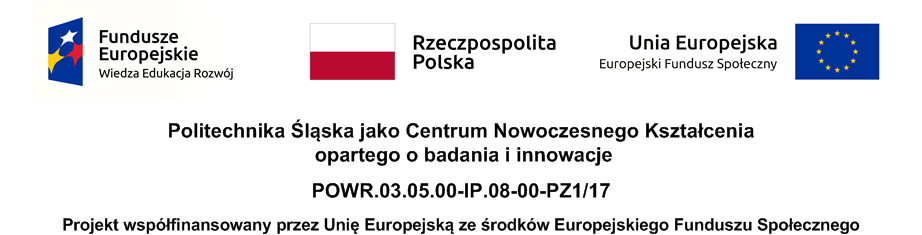 Thank you!


Next lecture: Strings
Lecture plan
Object-oriented programming in C++
Introduction
Selected non object-oriented C++ extensions
Paradigm of object-oriented programming
Constructor, destructor
Operator overloading
Inheritance
Virtual methods, polymorphism, RTTI
Multiple inheritance
Templates
Exception handling 
C++ libraries, the C++ standard library,
I/O stream library
Repetitio est mater studiorum
STL library
Strings
Appendix: List of STL Algorithms
You do not have to remember all of the algorithms
including the allowed argument combinations

However it is usefull to know generally what operations (what algorithms) are already implemented
in order not to re-implement and re-test them

Look at the below categorized list of algorithms (after ”The C++ Resources Network”)
List of STL Algorithms
Non-modifying sequence operations:
for_each		Apply function to range 
find		Find value in range 
find_if		Find element in range 
find_end		Find last subsequence in range 
find_first_of	Find element from set in range 
adjacent_find	Find equal adjacent elements in range 
count		Count appearances of value in range 
count_if		Return number of elements in range 			satisfying condition 
mismatch		Return first position where two ranges differ 
equal		Test whether the elements in two ranges are equal 
search		Find subsequence in range 
search_n		Find succession of equal values in range
List of STL Algorithms
Modifying sequence operations:
copy		Copy range of elements 
copy_backward	Copy range of elements backwards 
swap		Exchange values of two objects 
swap_ranges	Exchange values of two ranges 
iter_swap		Exchange values of objects pointed by two iterators 
transform		Apply function to range 
replace		Replace value in range 
replace_if		Replace values in range 
replace_copy	Copy range replacing value 
replace_copy_if	Copy range replacing value 
fill		Fill range with value 
fill_n		Fill sequence with value 
generate		Generate values for range with function 
generate_n		Generate values for sequence with function
List of STL Algorithms
Modifying sequence operations (continued):
remove		Remove value from range 
remove_if		Remove elements from range 
remove_copy	Copy range removing value 
remove_copy_if	Copy range removing values 
unique		Remove consecutive duplicates in range 
unique_copy	Copy range removing duplicates 
reverse		Reverse range 
reverse_copy	Copy range reversed 
rotate		Rotate elements in range 
rotate_copy	Copy rotated range 
random_shuffle	Rearrange elements in range randomly 
partition		Partition range in two 
stable_partition	Partition range in two - stable ordering
List of STL Algorithms
Sorting:
sort		Sort elements in range 
stable_sort	Sort elements preserving order of equivalents 
partial_sort	Partially Sort elements in range 
partial_sort_copy	Copy and partially sort range 
nth_element	Sort element in range 

Binary search (operating on sorted ranges):
lower_bound	Return iterator to lower bound 
upper_bound	Return iterator to upper bound 
equal_range	Get subrange of equal elements 
binary_search	Test if value exists in sorted array
List of STL Algorithms
Merge (operating on sorted ranges):
merge		Merge sorted ranges 
inplace_merge	Merge consecutive sorted ranges 
includes		Test whether sorted range includes another sorted range 
set_union		Union of two sorted ranges 
set_intersection	Intersection of two sorted ranges 
set_difference	Difference of two sorted ranges 
set_symmetric_difference	Symmetric difference of two sorted ranges 

Heap:
push_heap	Push element into heap range 
pop_heap		Pop element from heap range 
make_heap		Make heap from range 
sort_heap		Sort elements of heap
List of STL Algorithms
Min/max:
min		Return the lesser of two arguments 
max		Return the greater of two arguments 
min_element	Return smallest element in range 
max_element	Return largest element in range 
lexicographical_compare	Lexicographical less-than comparison 
next_permutation	Transform range to next permutation 
prev_permutation	Transform range to previous permutation